Повторительно-обобщающий урок по теме: «Великая Отечественная война Советского Союза»( 9 класс )
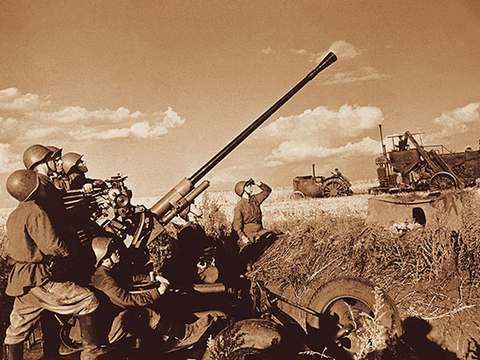 урок проведен
ГБОУ СКОШИ №31
учитель истории Бегун Роман Витальевич
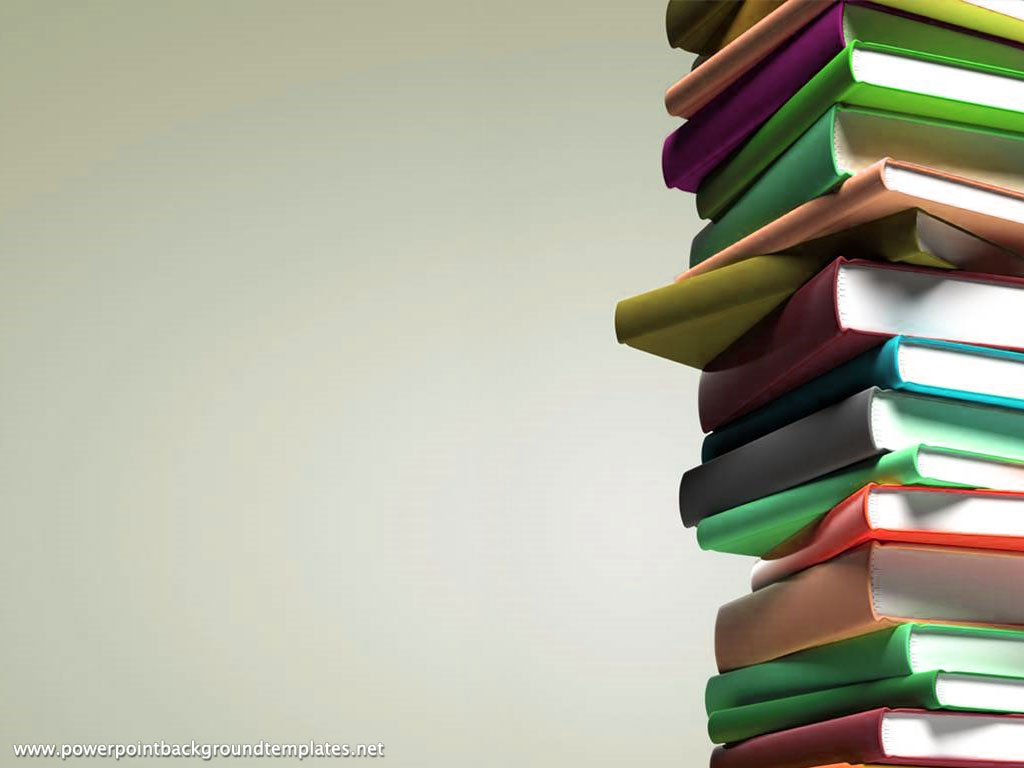 Цель урока:Повторить и обобщить знания, умения и навыки учащихся по теме: «Великая Отечественная война Советского Союза».
22 июня в 3.30 утра… началась война…
Вторая мировая война стала величайшей катастрофой, какую когда-либо пришлось пережить человечеству. 
Составной частью Второй мировой войны стала советско-германская война, которая в нашей стране названа Великой Отечественной.
Война… Нет семьи, которой бы не коснулось ее дыхание.
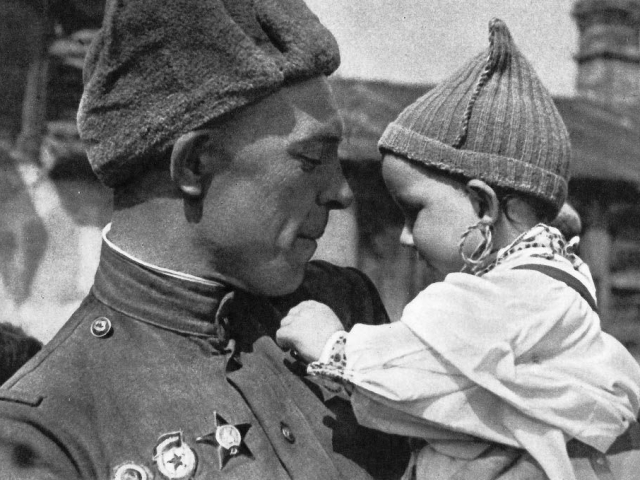 22 июня  1941 года в 3часа 30 минут началась Великая Отечественная война
«Наше дело правое, враг будет разбит, победа будет за нами» — заключительная фраза обращения к советскому народу, которое заместитель Председателя Совета народных комиссаров СССР В.М. Молотов зачитал в 12 часов дня 22 июня 1941 года — день начала Великой Отечественной войны.
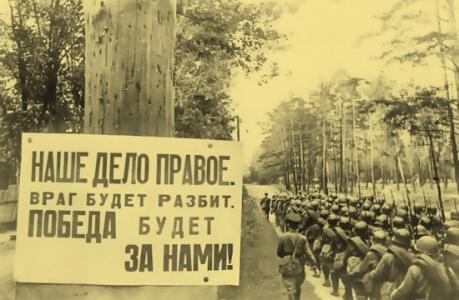 1 этап 22 июня 1941 - 18 ноября 1942 года
Защитники Брестской крепости
Отступление Красной Армии
Только за первые 100 дней
армия потеряла 96% авиации.
Уже 3 июля генерал
Ф. Гальдер записал в своем
дневнике:
 «Не будет преувеличением сказать, что кампания против России выиграна в течение  14 дней». Оккупированы Прибалтика, Украина, Белоруссия, Молдавия, часть РСФСР. Осенью немецкие войска дошли до Москвы. В начале сентября началась блокада Ленинграда.
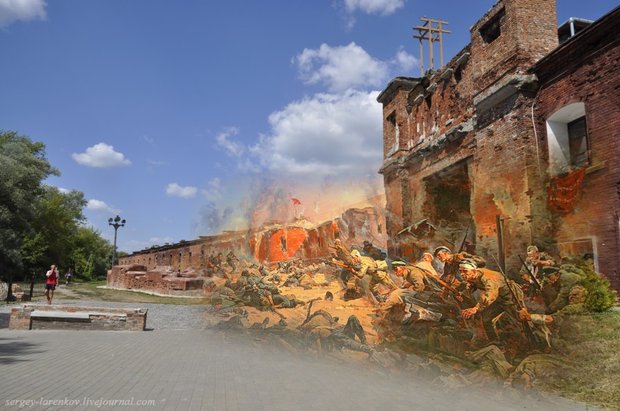 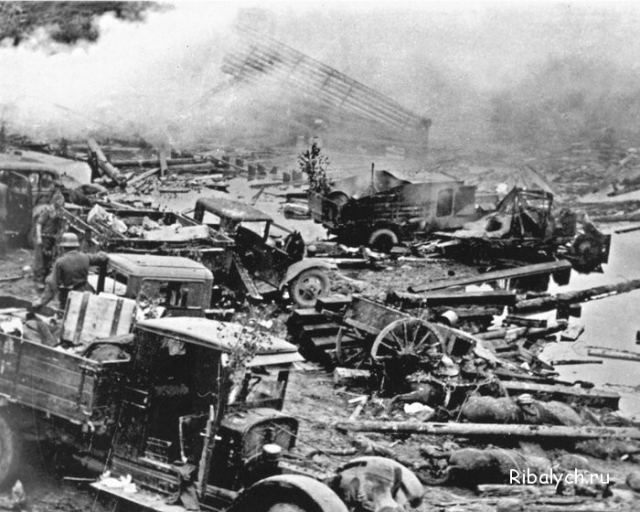 2 этап19 ноября 1942 - конец 1943 года
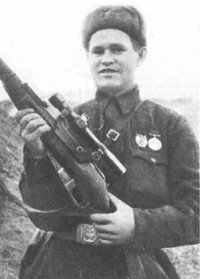 Коренной перелом в ходе войны
Ноябрь 1942 г. - начало защиты Сталинграда. Город решено было удержать любой ценой.
Лозунгом стали слова снайпера Василия Зайцева: «За Волгой для нас земли нет!» 
Фашисты сдались 31 января 1943 г. Одновременно была прорвана блокада Ленинграда.
Фельдмаршал Паулюс со своим штабом сдался в плен.
5 июня - начало Курской битвы, завершившей коренной перелом в Великой Отечественной войне. В течение 1943 г. были освобождены почти две трети оккупированной немцами территории СССР.
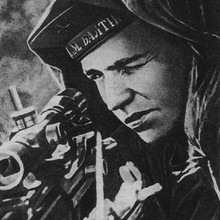 3 этапначало 1944 – 9 мая 1945 года
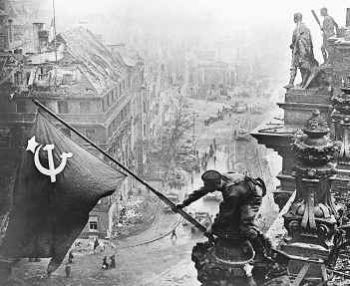 Постоянное наступление советских войск на запад 
Полностью снята блокада Ленинграда. Освобождены: юг Украины, Крым, Белоруссия и часть Прибалтики. В ноябре 1944 г. войска Германии изгнаны с территории СССР.  Начинается освобождение Европы от Норвегии до Австрии.
 16 апреля 1945 года началось сражение за Берлин.
8 мая был подписан акт о безоговорочной капитуляции Германии. 
9 мая был объявлен днем Победы. Война в Европе закончена.
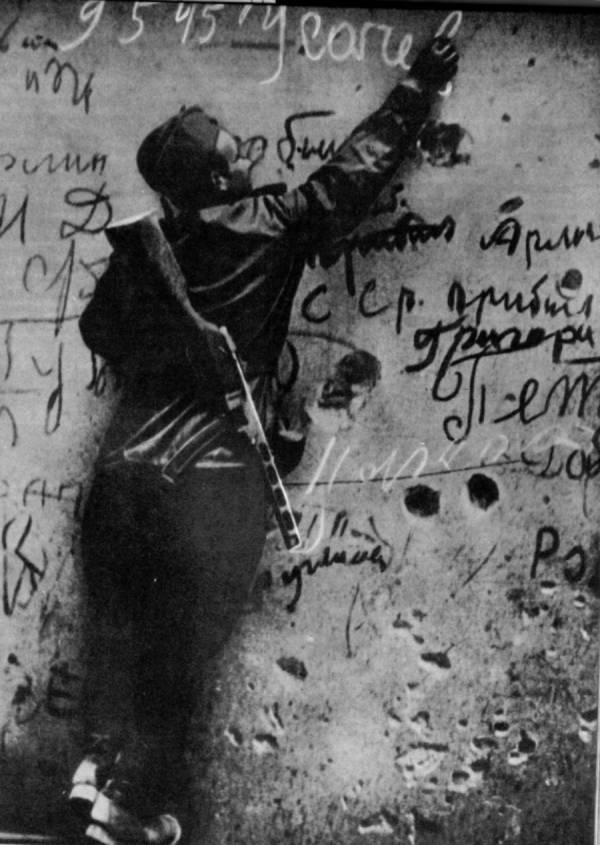 У стен Рейхстага
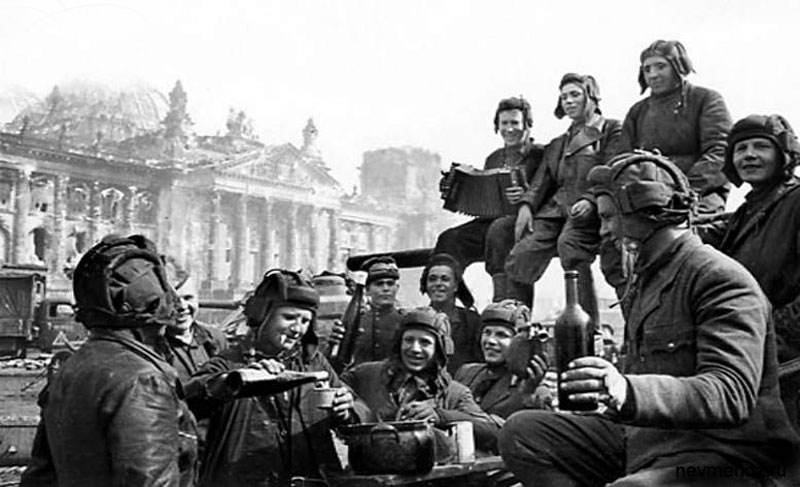 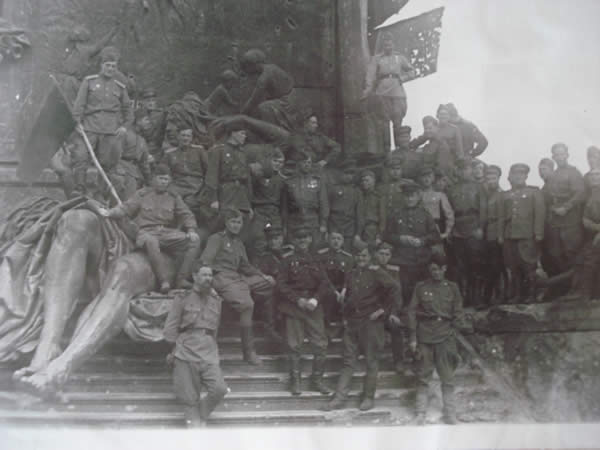 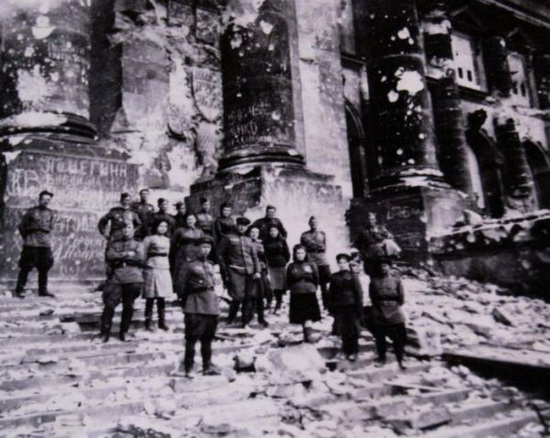 Подписание акта о безоговорочной капитуляции 8 мая 1945 года
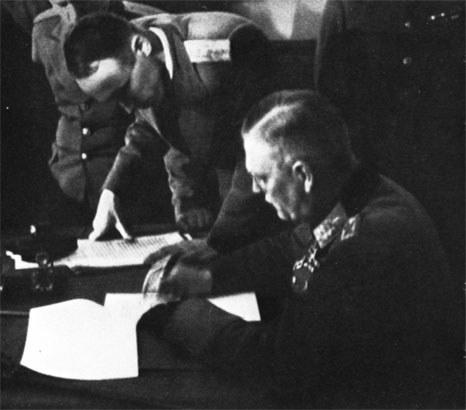 Г.К. Жуков
Кейтель
Что означают данные названия
Тайфун
Ост
Уран
Барбаросса
Багратион
– план немецкого командования по
   захвату Москвы.
–  план немецкого командования по уничтожению советского народа.
–  план советского командования по защите Сталинграда.
кодовое название плана немецкого командования нападения на СССР.
кодовое название операции советского командования по освобождению Украины.
Знаете ли вы, кто это?
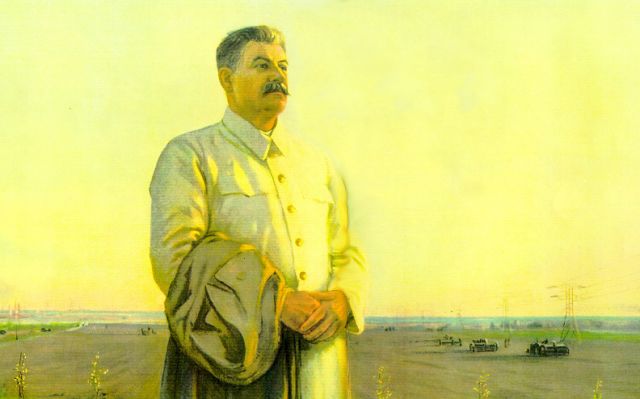 Иосиф Виссарионович Сталин –
Верховный главнокомандующий,народный комиссар обороны.
Знаете ли вы, кто это?
Георгий
	Константинович Жуков – 

заместитель Верховного главного командующего,командующий Ленинградским фронтом, Западным фронтом,обороной Москвы.
Знаете ли вы, кто это?
Адольф Гитлер –
рейхсканцлер Германии, командующий вермахта.
Знаете ли вы, кто это?
Паулюс-

командующий
 6 немецкой армией, сдавшейся в плен под Сталинградом
Цена победы:1418 дней и ночей длилась война
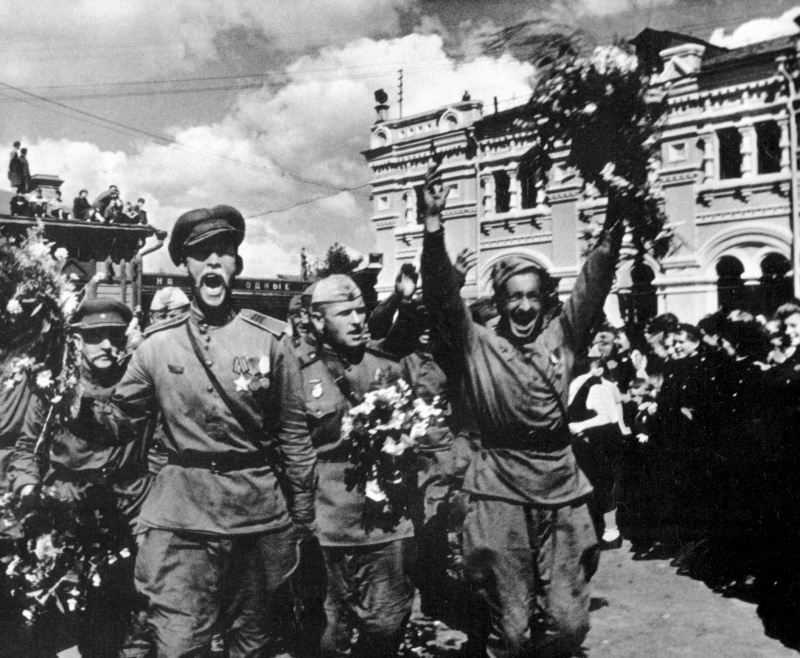 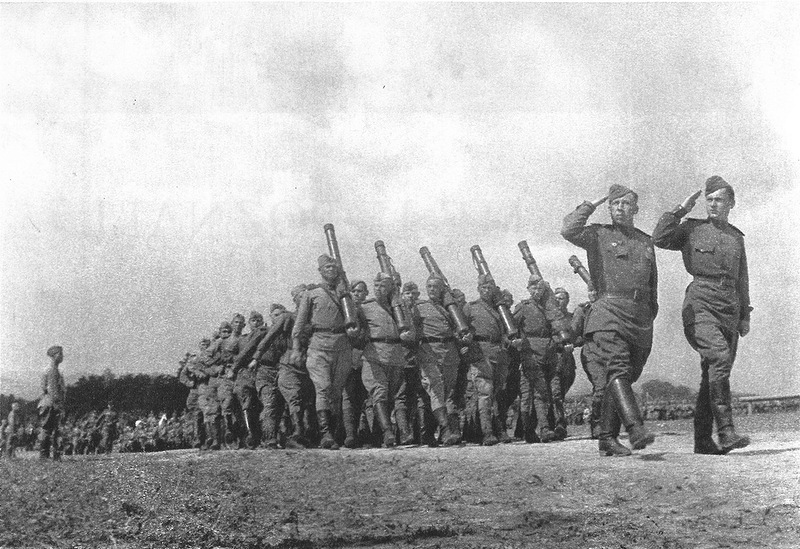 27 миллионов человеческих жизней
1710 разрушенных городов и поселков городского типа
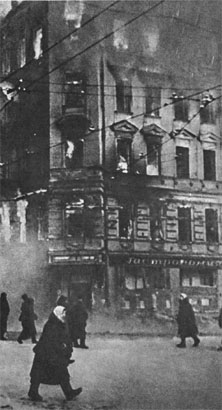 70 тысяч разрушенных и сожженных сел и деревень
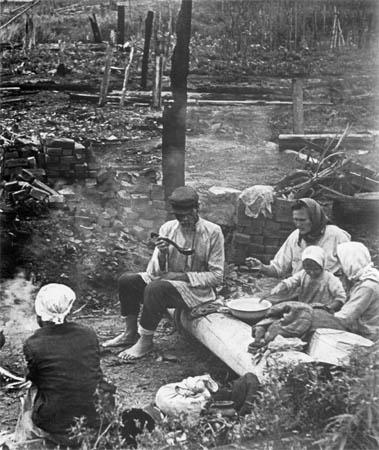 … этот день мы приближали как могли
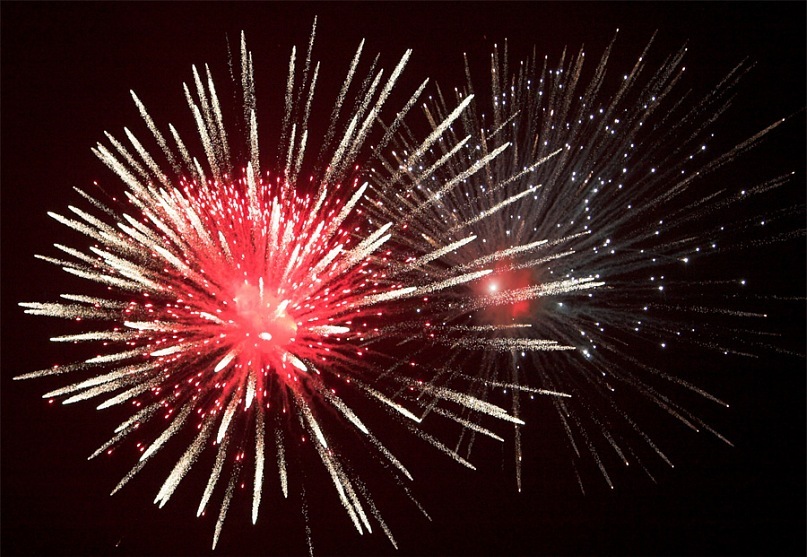 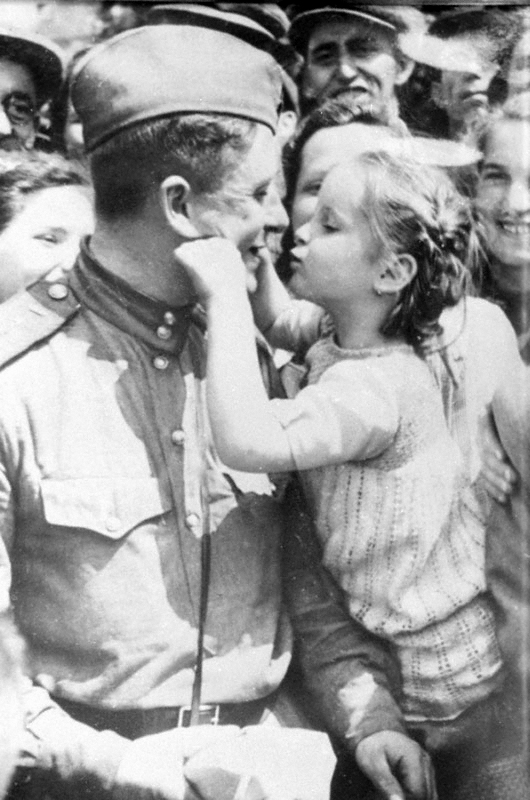 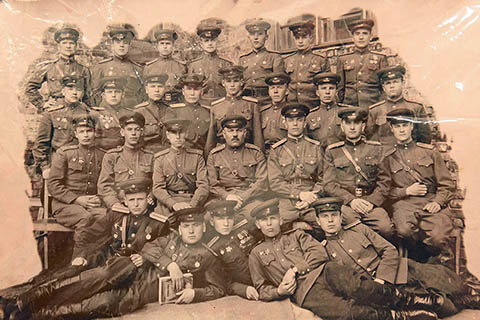 … ехал я из Берлина…
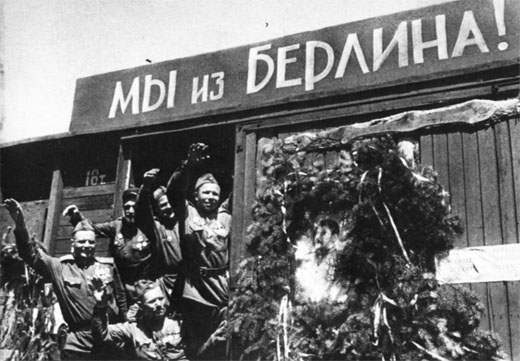 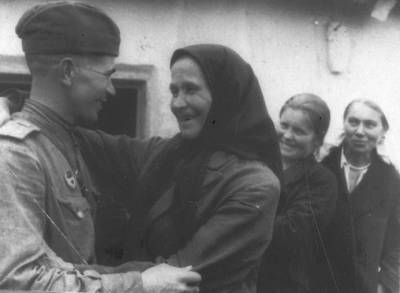 Радость встречи
Парад Победы на Красной площади
24 июня 1945 года
Штандарты вражеской армии у стен Мавзолея
ИТОГИ ВОЙНЫ 
         Победа СССР над фашистской Германией имела всемирно-историческое значение. 
       Итоги Великой Отечественной и Второй Мировой войны были подведены на Потсдамской конференции, проходившей в июле-августе 1945 года. Несмотря на декларацию о том, что Германия должна остаться единым государством, фактически страна была поделена на сферы влияния и зоны оккупации. В Восточной Германии при содействии Советского Союза началось строительство социализма, возникло новое государство на карте мира – Германская Демократическая Республика (ГДР). Западная Германия, где хозяйничали и диктовали свою волю американцы, продолжила следование по капиталистическому, рыночному пути развития. Она стала называться Федеративной Республикой Германии (ФРГ). Воссоединение обоих Германий состоялось только в конце 80-х – начале 90-х гг. ХХ века. Другим итогом войны стало возвращение к довоенным границам Советского Союза. Еще один итог – послевоенный мир стал биполярным. Началось военное и стратегическое противостояние двух сверхдержав – Советского Союза и Соединенных Штатов Америки, вылившееся затем в «холодную войну» и безудержную гонку вооружений.
       «Железный занавес» надолго отделил Советский Союз от остального мира. С другой стороны, Германия, Италия и Япония были окончательно демилитаризированы и больше не представляли угрозы всему человечеству. Авторитет Советского Союза и лично И.В.Сталина во всем мире поднялся на головокружительную высоту. Несмотря на то, что страна лежала в руинах, и предстояло многое отстраивать заново, граждане были преисполнены оптимизма и веры в счастливое послевоенное будущее. Многие надеялись, что возвращения к репрессиям конца 30-х гг. уже не произойдет. Этим надеждам не суждено было сбыться. Уже с 1946 года Сталин инициировал новые нападки на высший командный состав Красной Армии. Одним из самых страшных итогов войны стала та цена, которой пришлось заплатить за Победу в мае 1945 года. Историки до сих пор пытаются уточнить количество человеческих жертв за четыре года военного лихолетья. Цифра эта находится в пределах от 20 до 27 млн. человек. Война продемонстрировала готовность представителей различных национальностей сплотиться в час общей опасности. К числу итогов войны относится и перевооружение Красной Армии, ставшей одной из самых мощных во всем мире.